Историческое прошлое Смоленска сквозь призму неофициальной топонимики
Бутеев Дмитрий Валерьевич
кандидат филологических наук, доцент
Смоленский государственный институт искусств
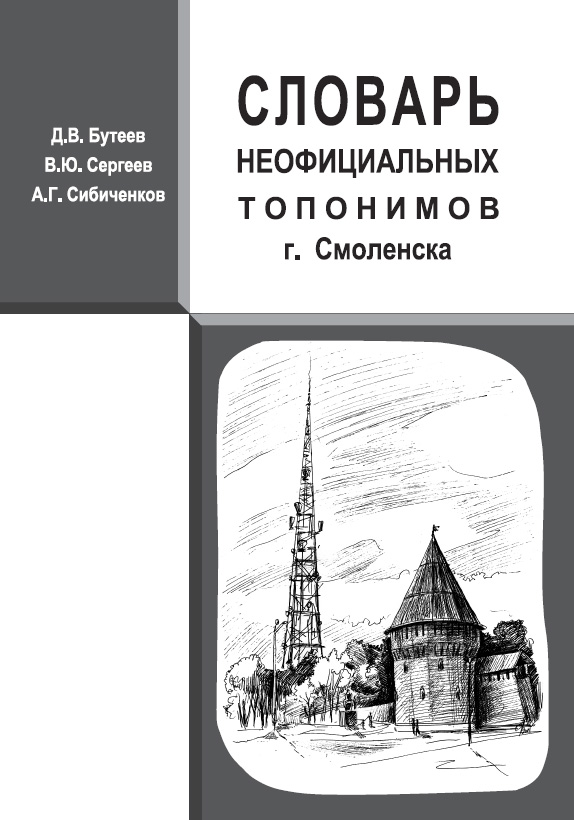 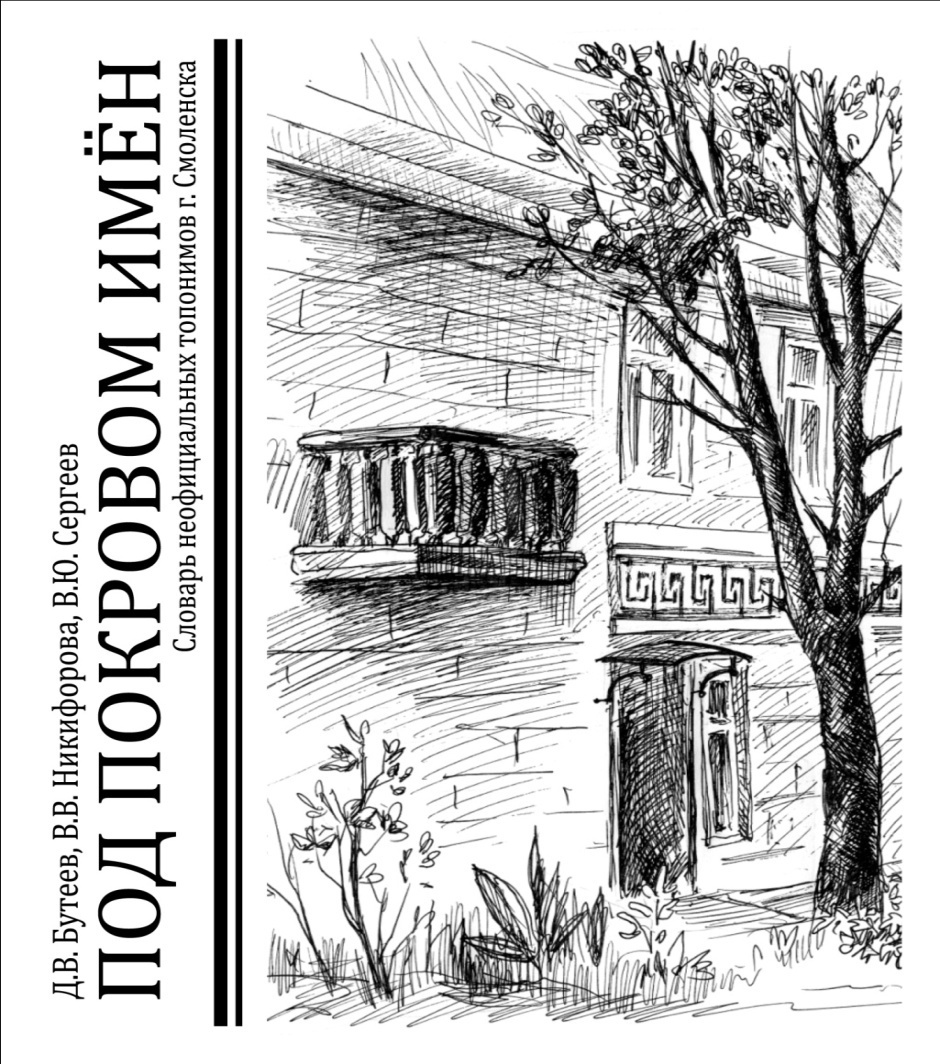 Издание 2012 г.
Новое издание 2014 г.
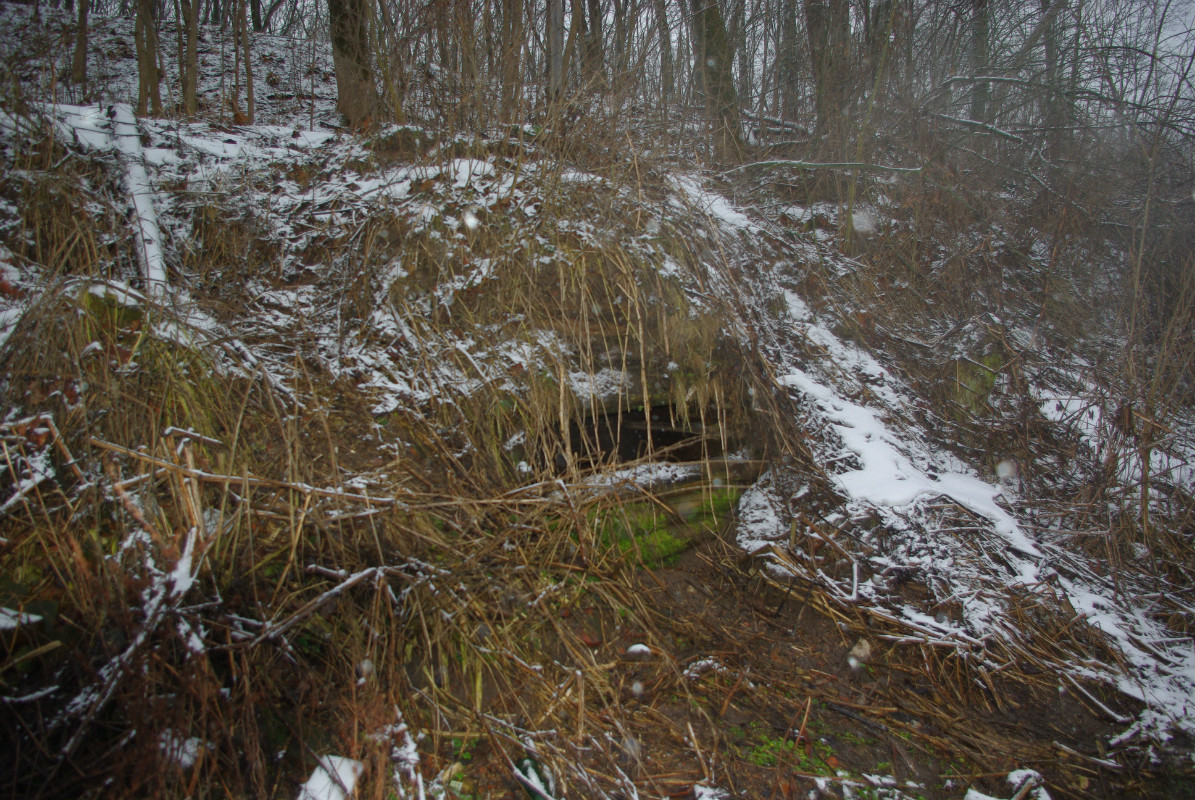 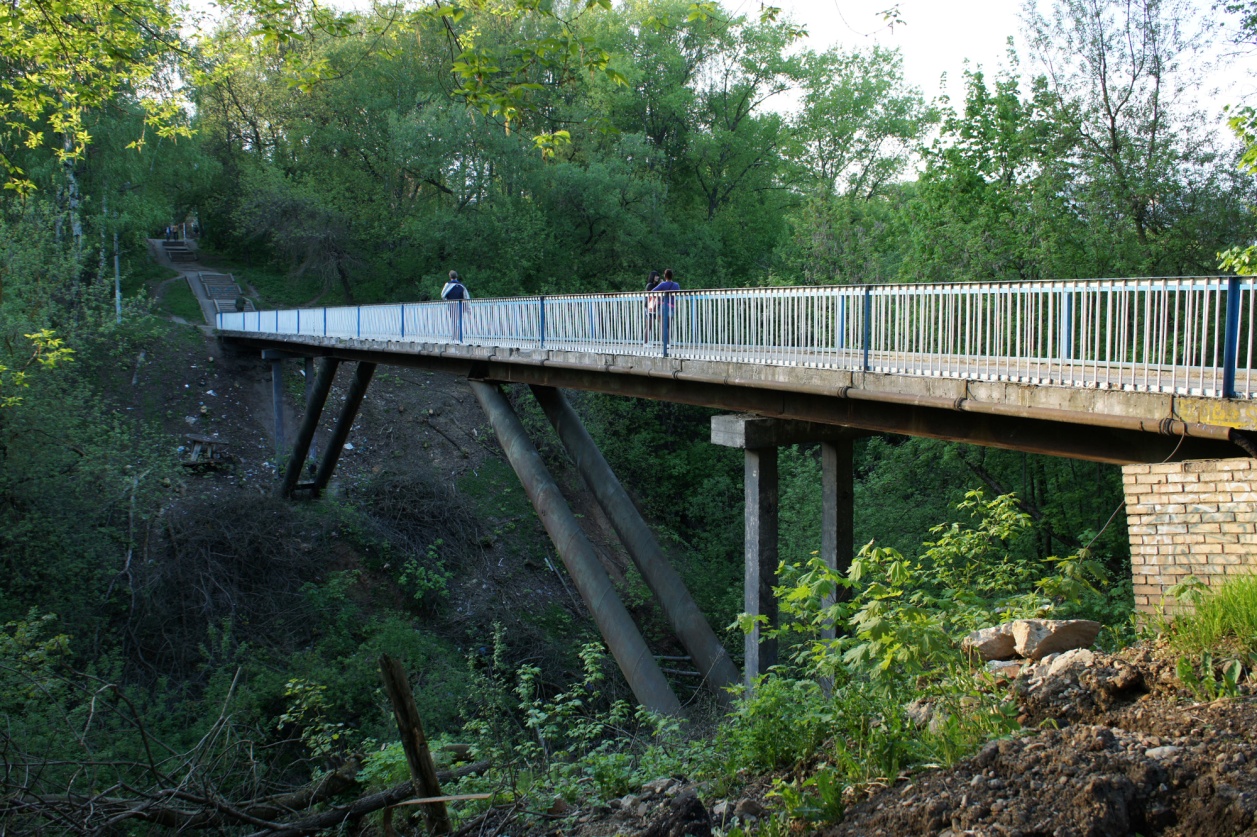 ЧЁРТОВ  МОСТ
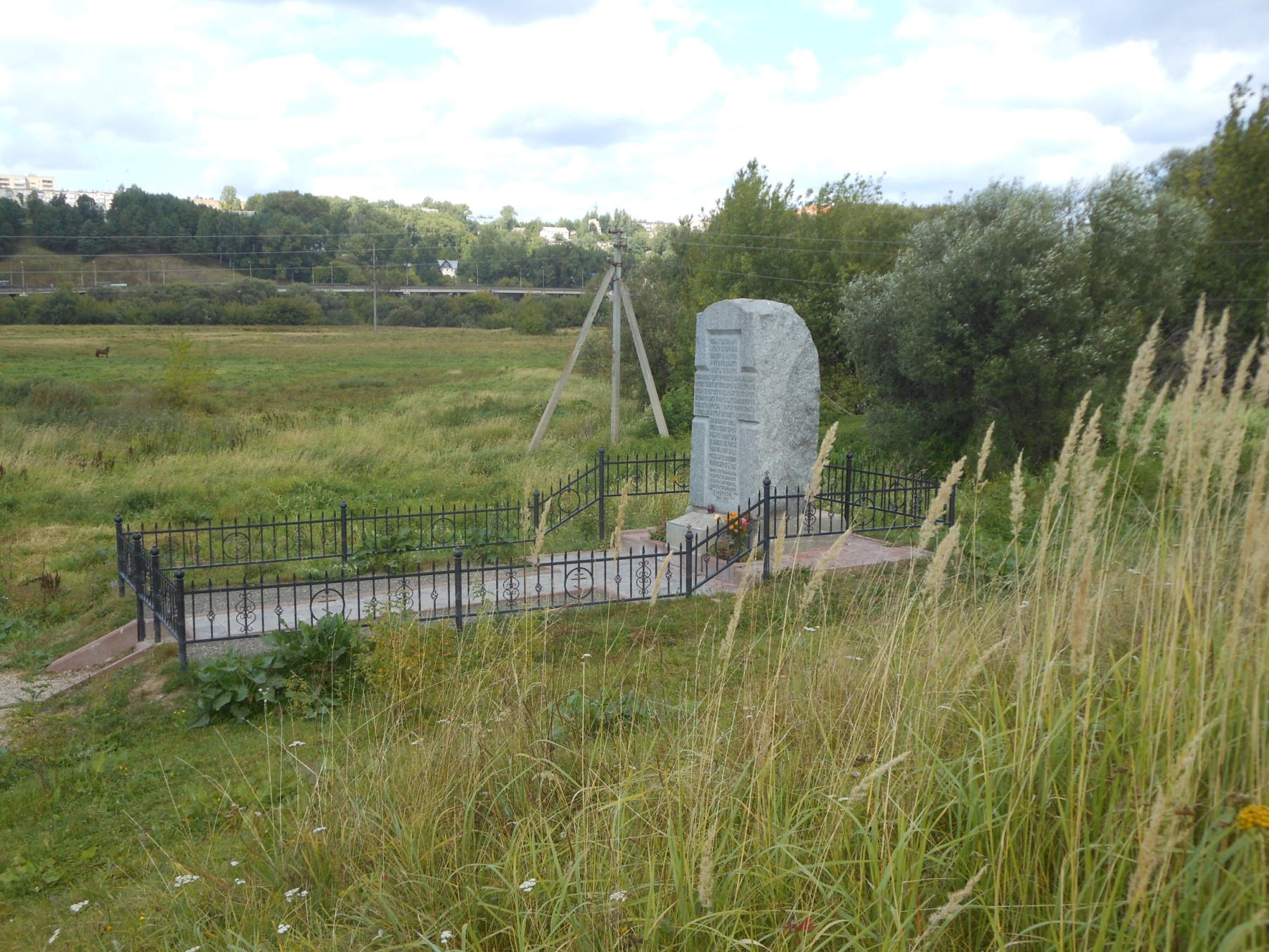 СМЯДЫНЬ
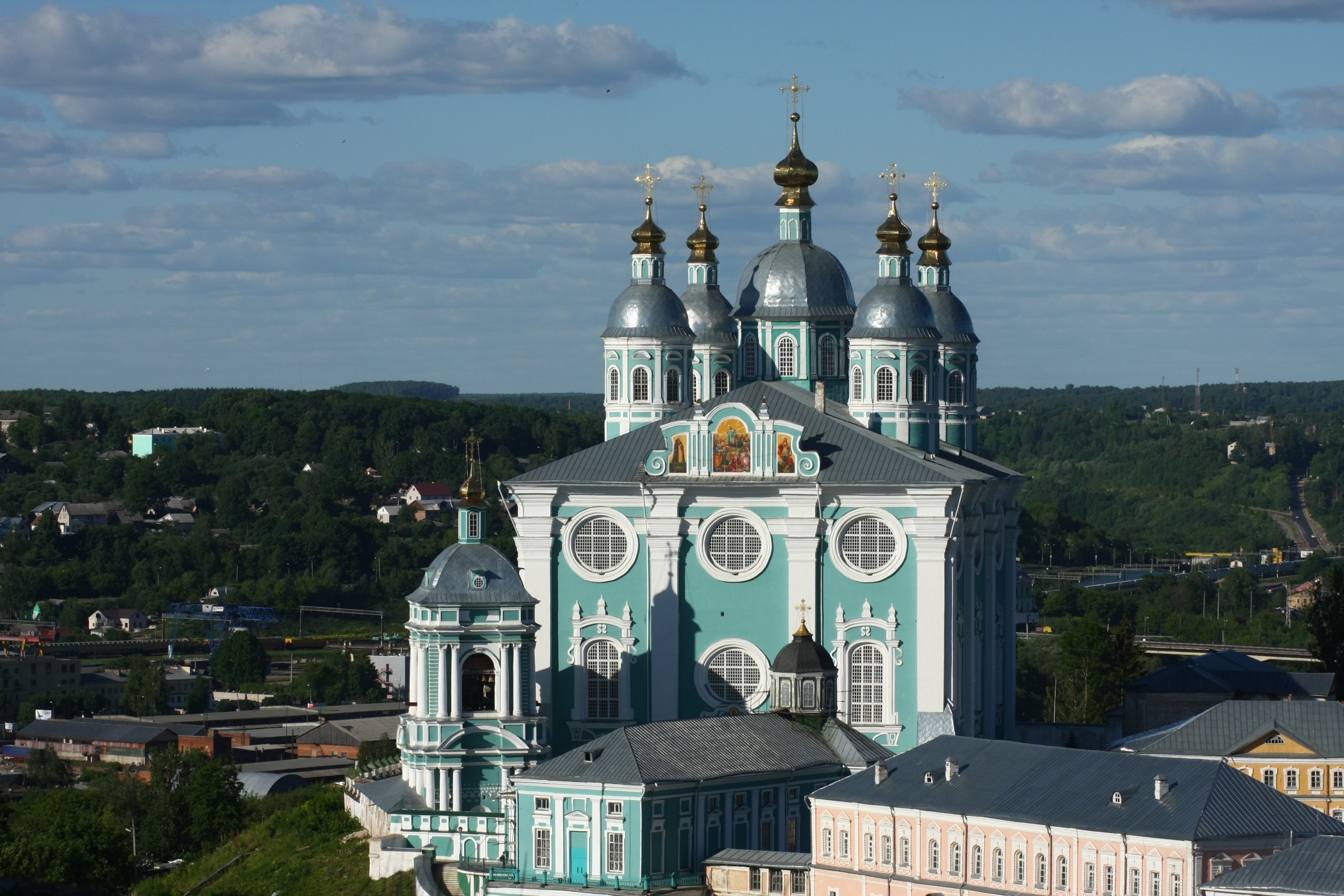 МОНОМАХОВ СОБОР
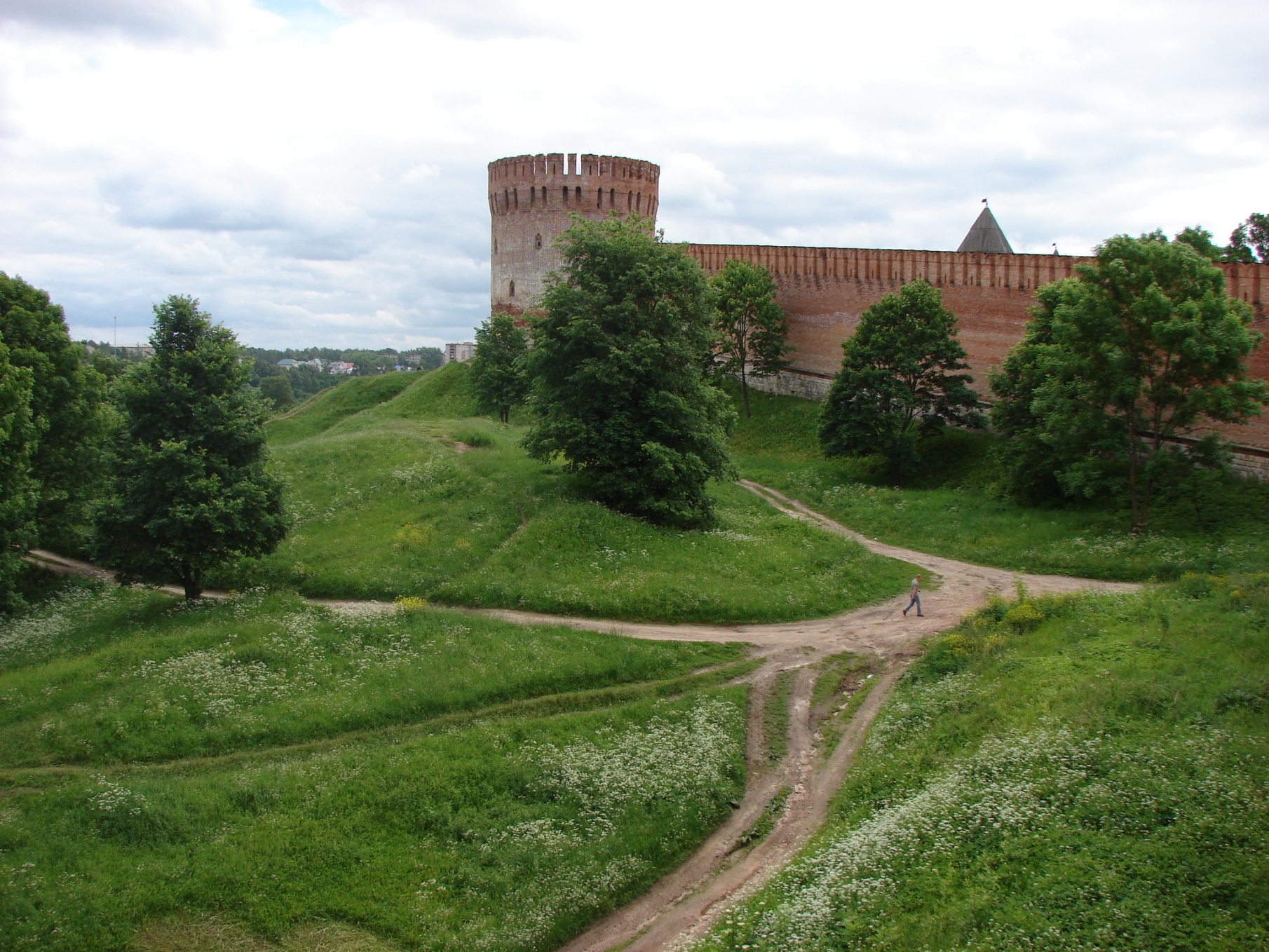 ГОДУНОВСКАЯ  КРЕПОСТЬ
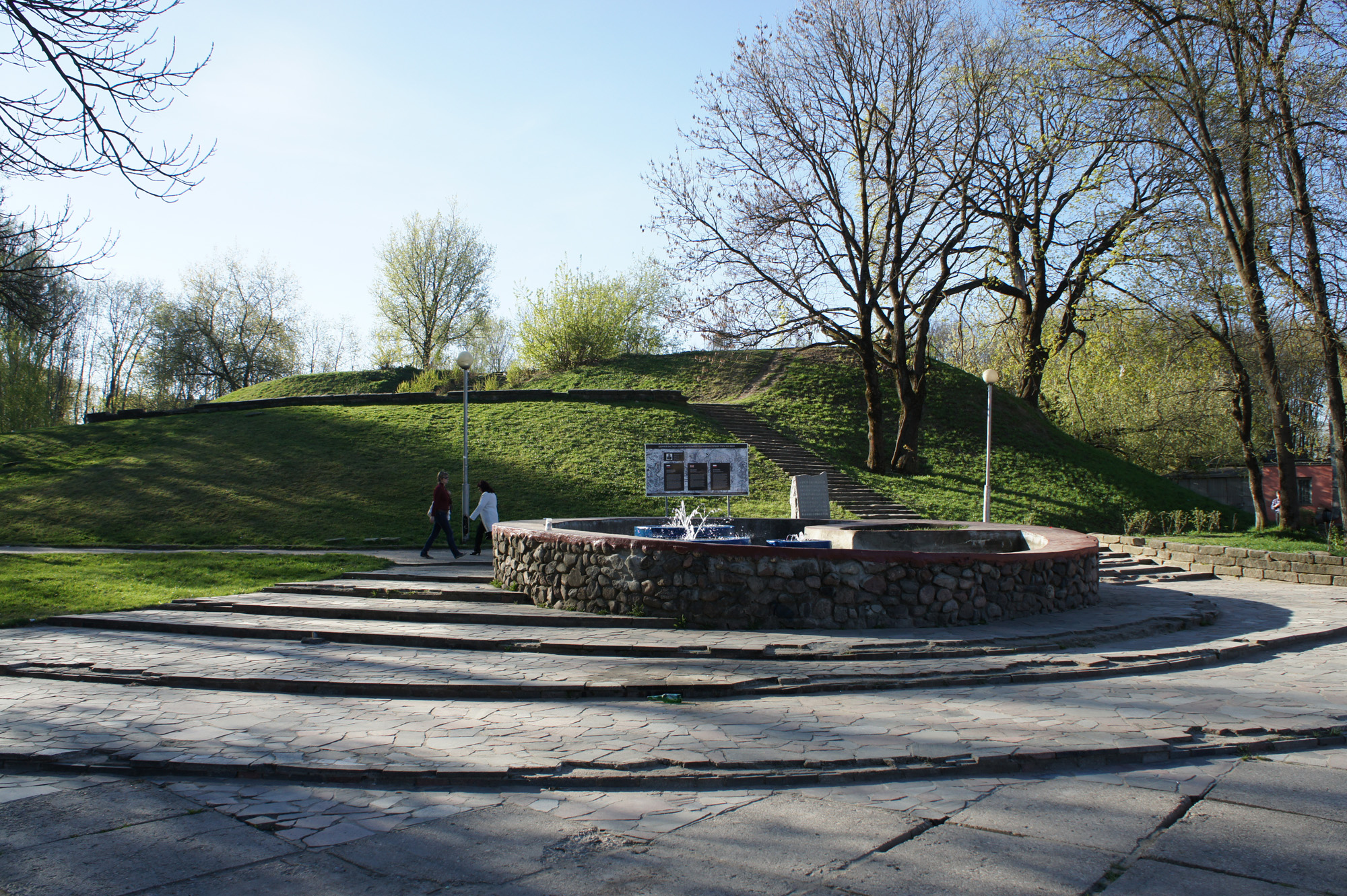 ШЕЙНОВ  БАСТИОН
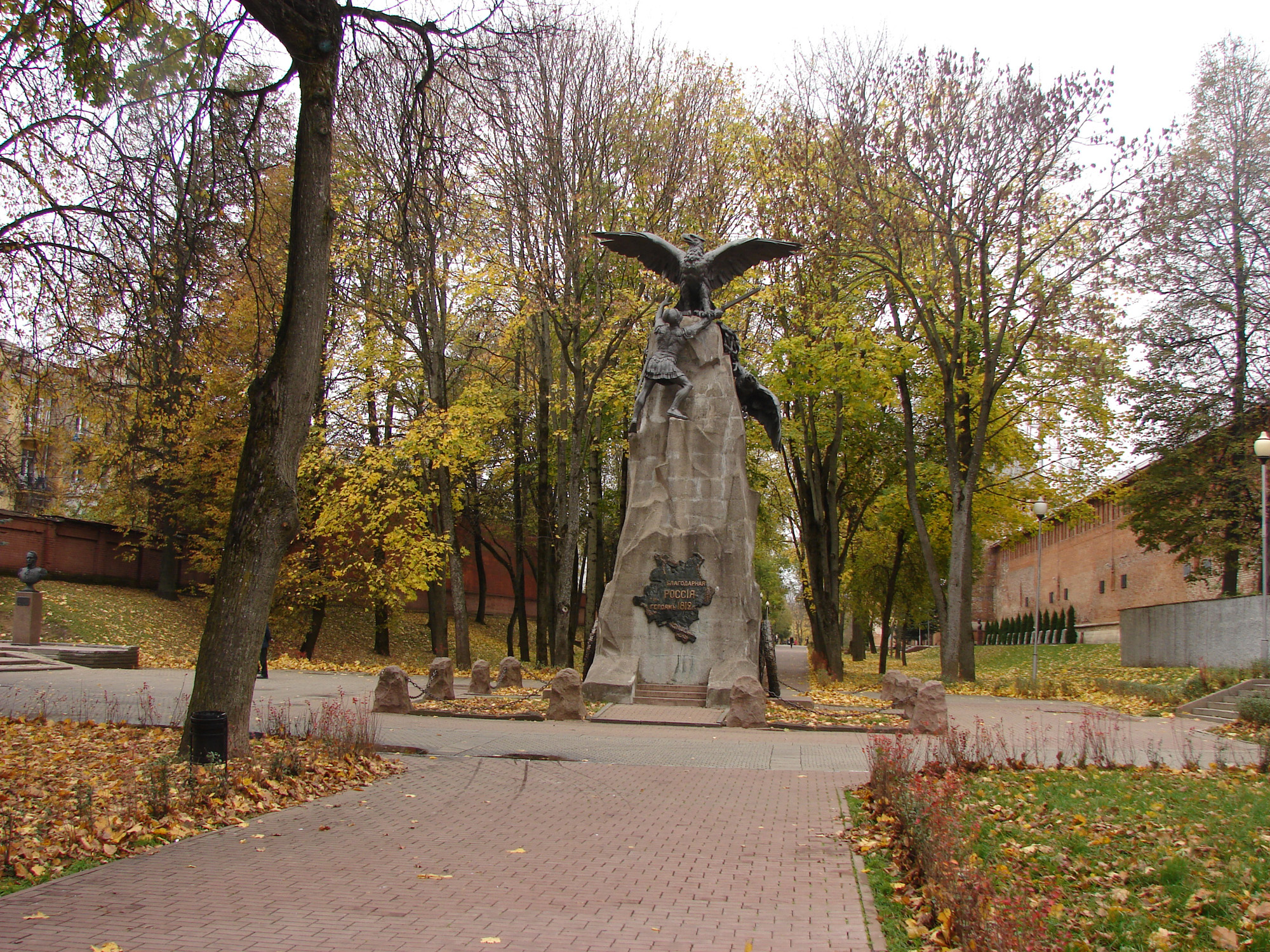 ПАМЯТНИК  С  ОРЛАМИ
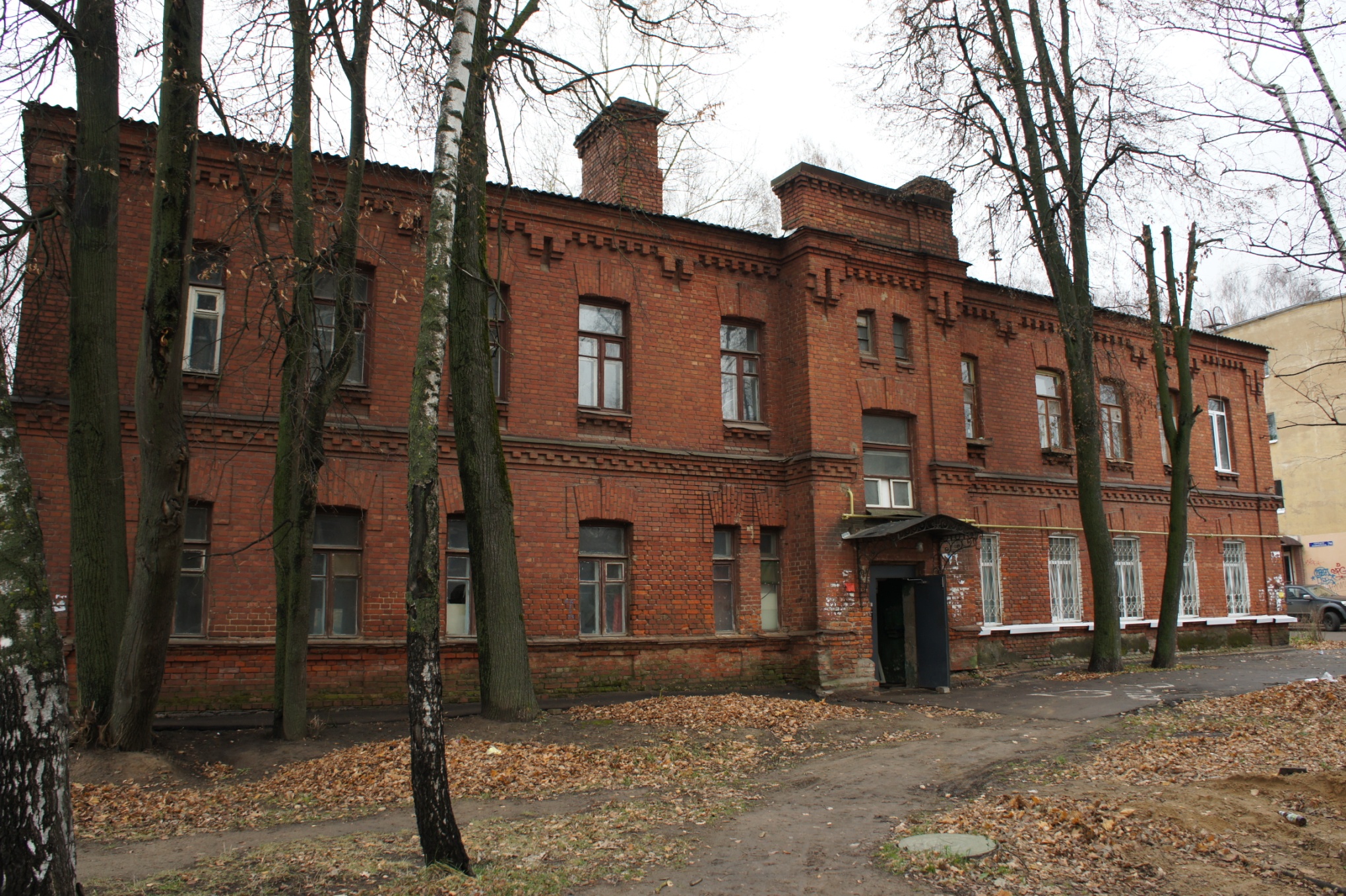 НАРВСКИЕ  КАЗАРМЫ
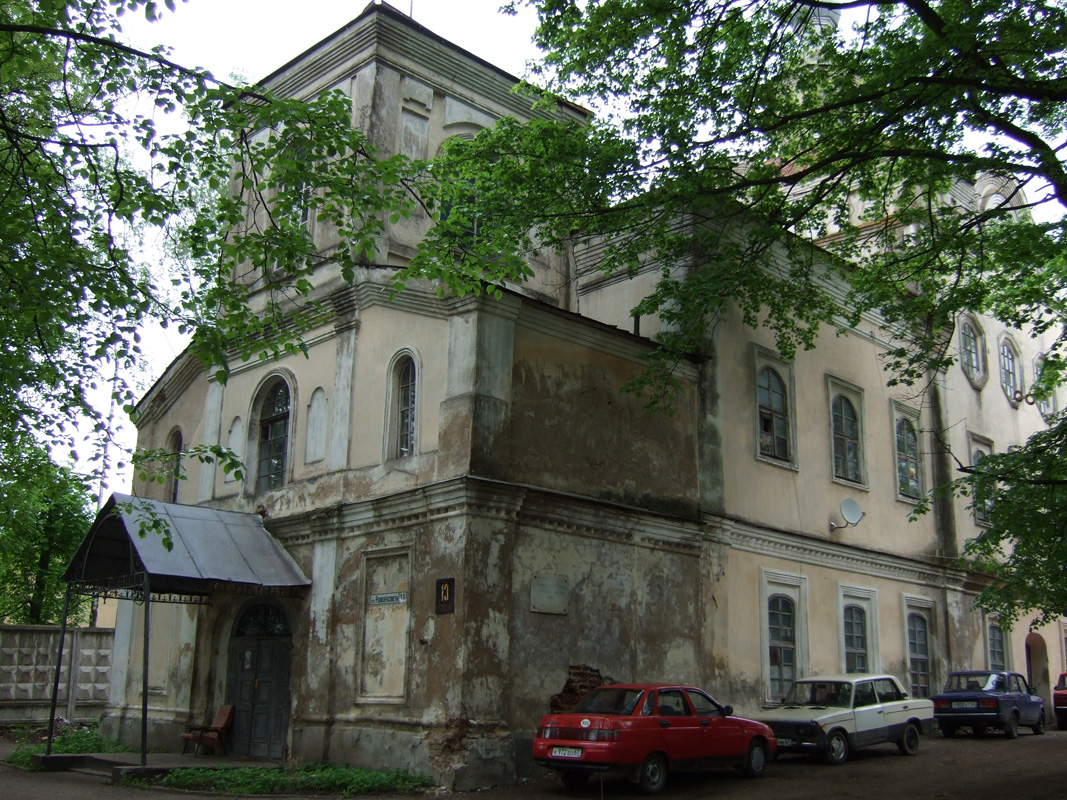 ШТАБ
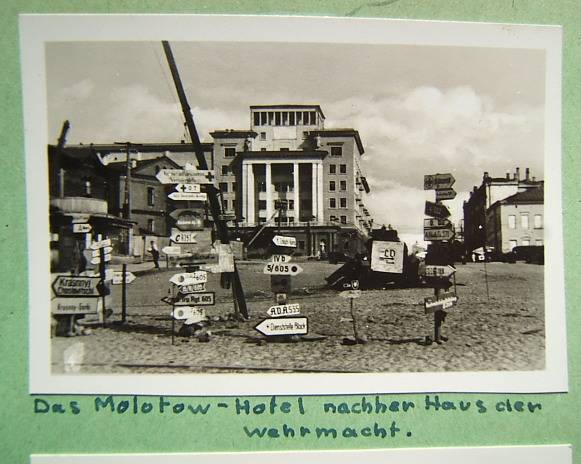 ОТЕЛЬ  МОЛОТОВА